SKLADNI LIKI
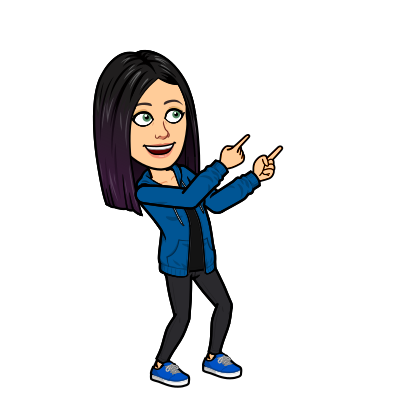 ENAKE OBLIKE IN VELIKOSTI.
SE POVSEM PREKRIVATA.
Ali najdeš skladna lika?
Naloga zate…
Nariši in 
izreži nekaj 
skladnih likov.
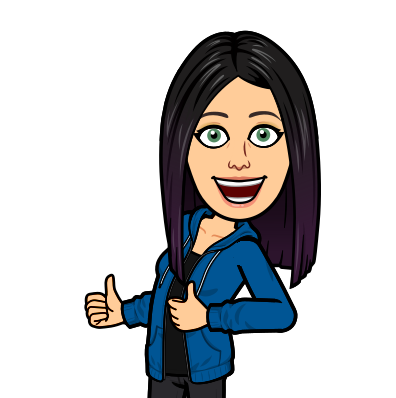